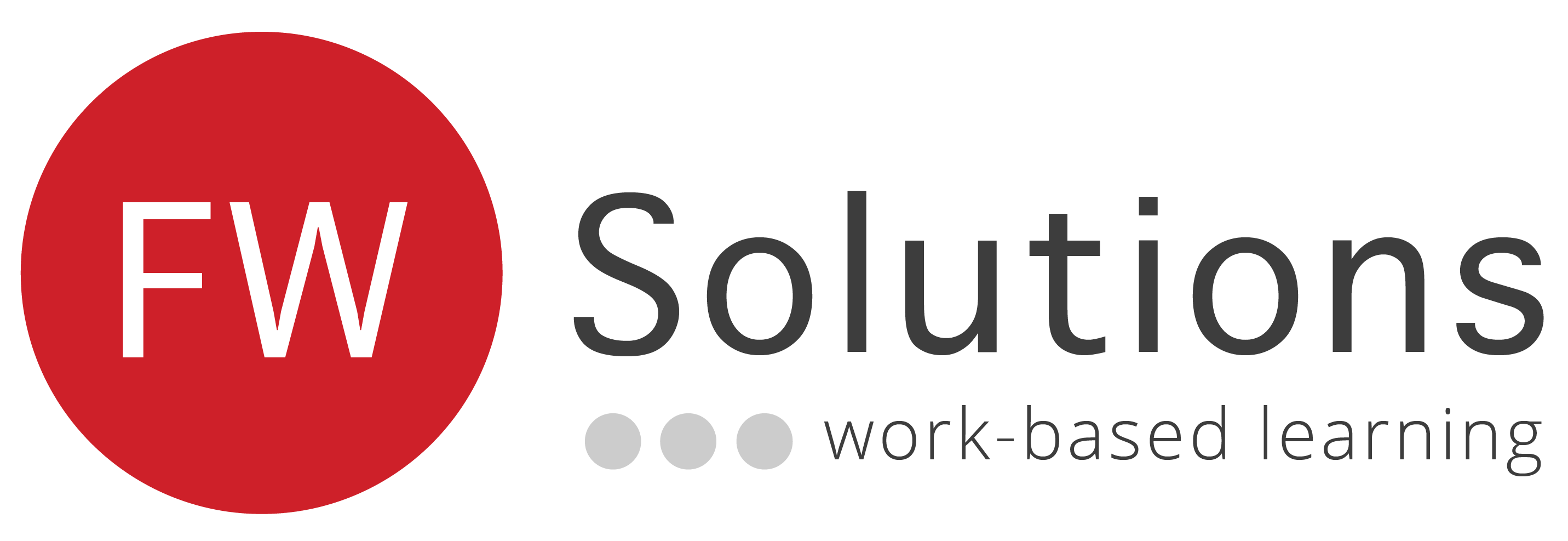 Different Types of Child Abuse
UN Convention on the Rights of the Child
Article 19
‘State parties…to protect the child from all forms of physical or mental violence, injury or abuse, neglect or negligent treatment, maltreatment or exploitation, including sexual abuse…’
The Children Act 1989
Courts may act if…

‘the child is suffering, or is likely to suffer, significant harm’
Definitions
Harm means ill-treatment or the impairment of health or development.
Development means physical, intellectual, emotional, social or behavioural development.
Health means physical or mental health.
Ill-treatment includes sexual abuse and forms of ill-treatment which are not physical.
Types of abuse
Abuse inflicted on children by adults

Physical abuse
Neglect
Emotional abuse
Sexual abuse
Other types of abuse suffered by children

Bullying
Harassment
Physical abuse
“Definition” :Actual or likely physical injury to a child

May occur because of a direct attack or because adult has deliberately failed to protect child from physical injury Hitting (with hands or objects)
Shaking
Biting
Burning or scalding
Squeezing
Poisoning
Neglect
Definition: “Failure to meet the child’s basic needs”
Inadequate food
Dirty or unsuitable clothing
Cold conditions
Lack of medical treatment
Left alone in house
Emotional abuse
Definition: “Child deliberately treated in an uncaring or cruel way”

Verbal abuse
Ridicule
Belittling
Constant criticism
Threats
Withdrawal of affection
Ignoring
Made to feel guilty
Sexual abuse
Definition: “Actual or likely sexual exploitation of a child”

Sexual intercourse
Other sexual acts
Carrying out sexual activity in front of children
Forcing child to watch or take part in pornographic films
Forcing child into some form of prostitution
Bullying
Definition: “Hurting or intimidating someone who is unable to defend himself”

Physical attack
Threats
Taking or breaking someone’s possessions
Verbal cruelty
Spreading nasty rumours about someone
Ganging up on someone
Harassment
Definition: “Attacking or tormenting someone in a persistent way”

Repeated physical or verbal attack
Sending unwelcome text messages or phone calls
Tracing someone’s movements
Racial harassment
Sexual harassment